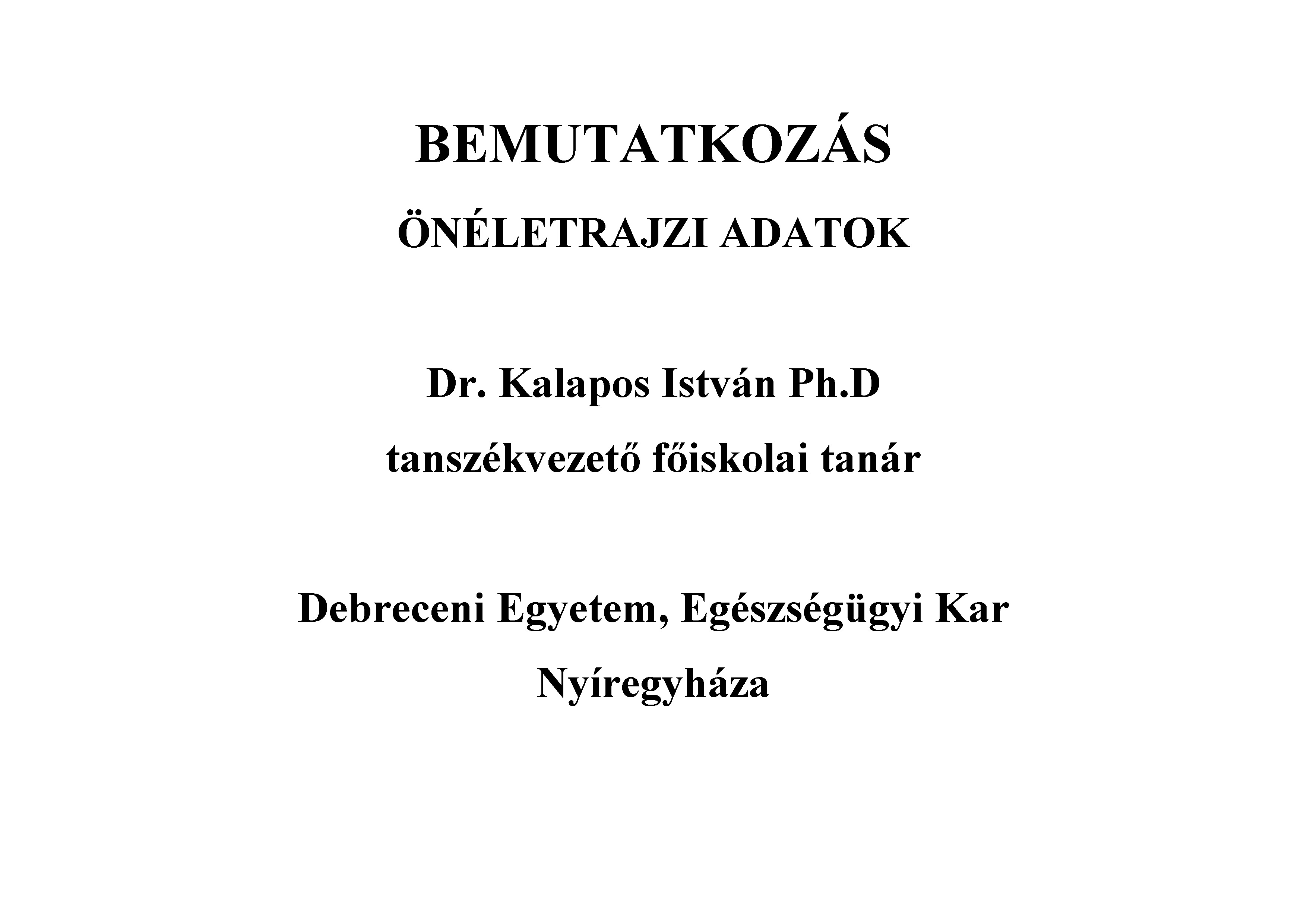 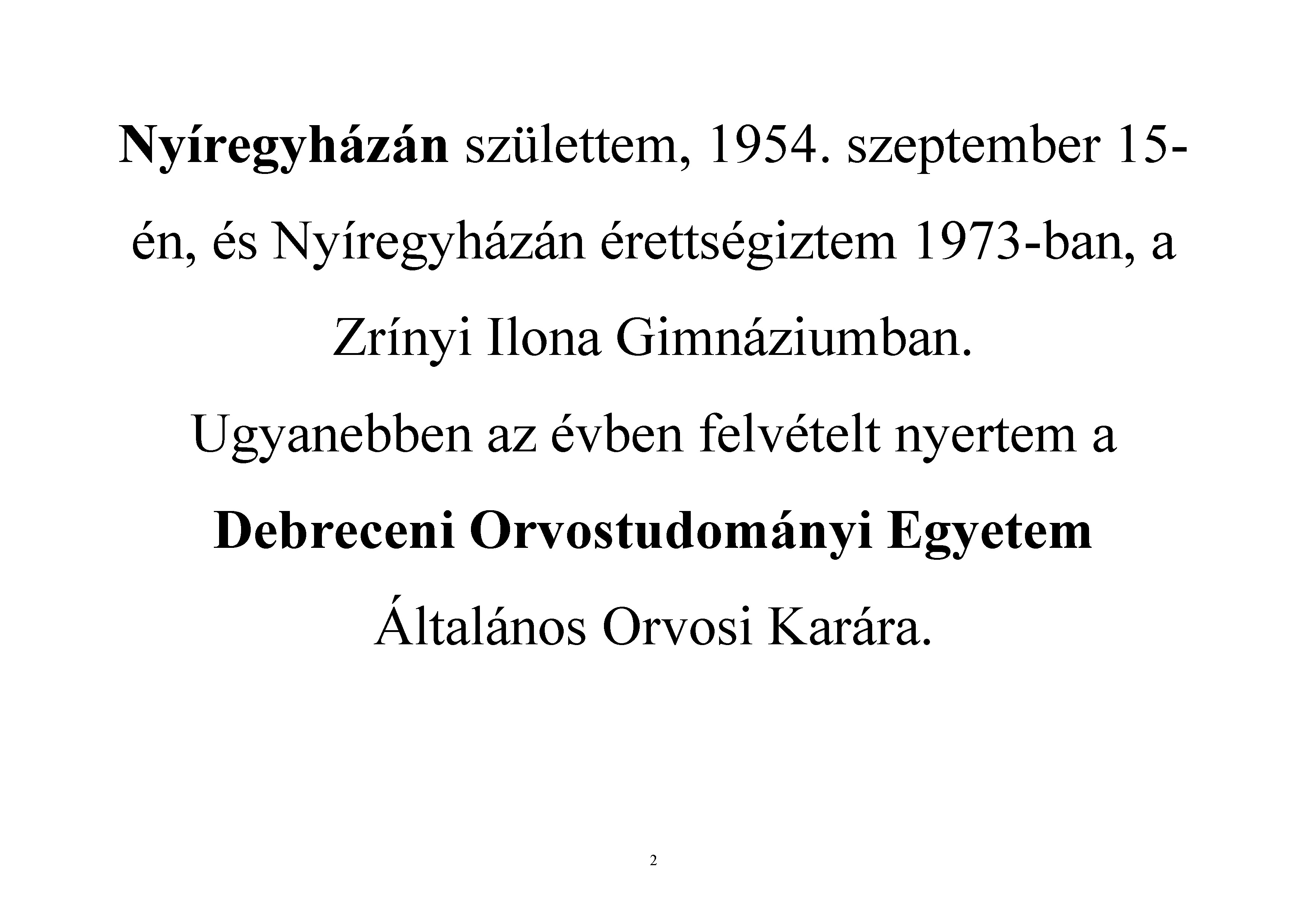 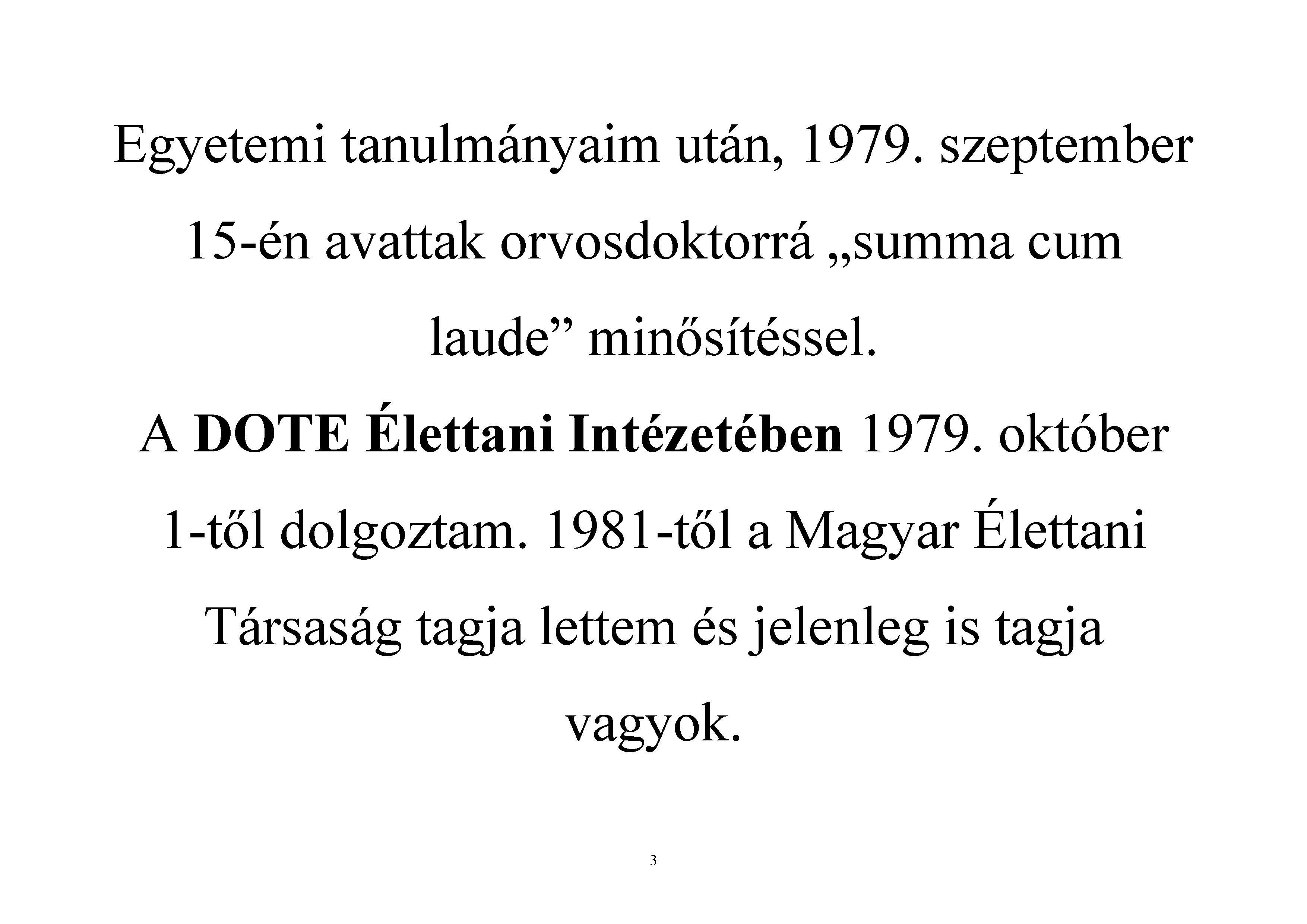 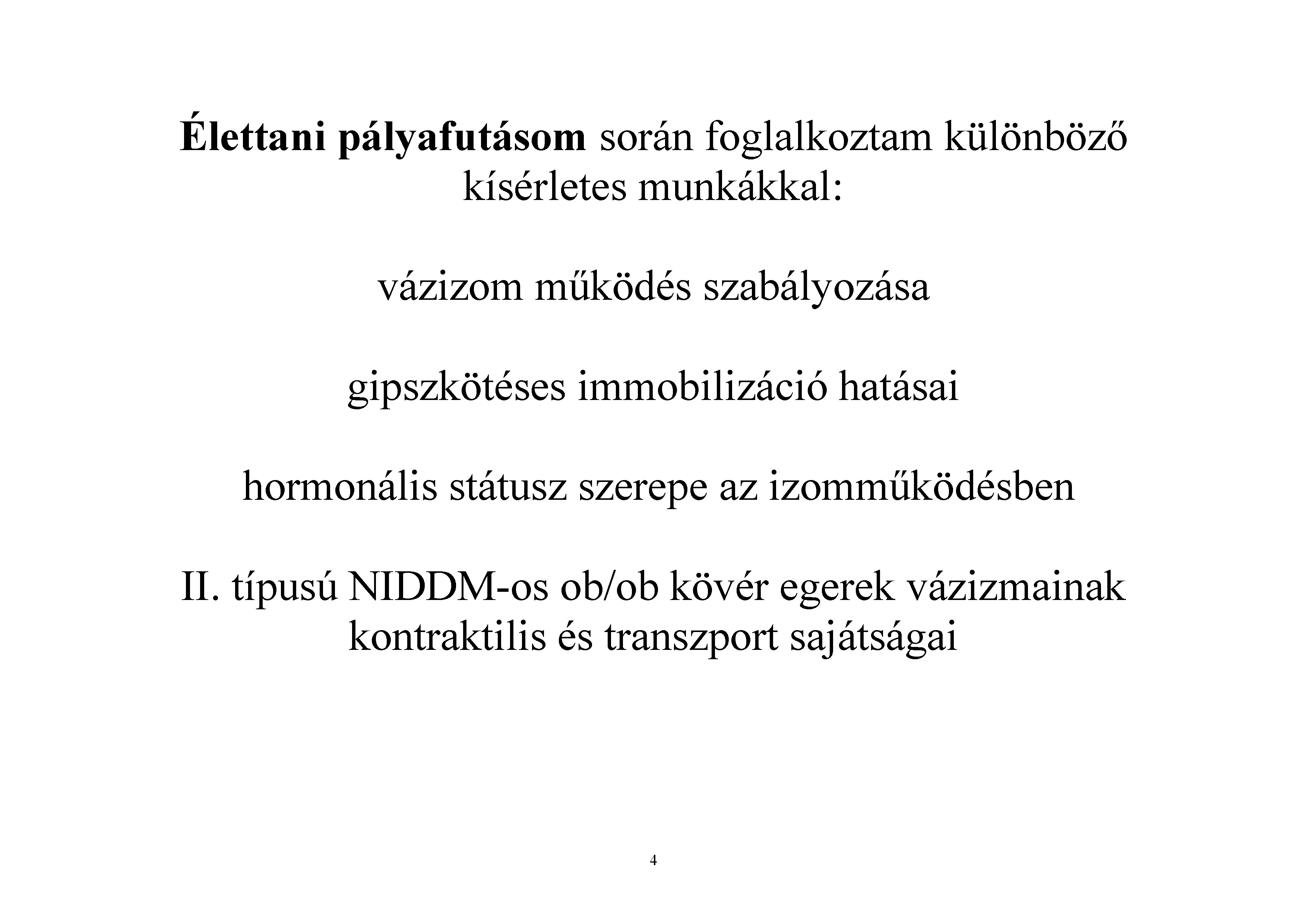 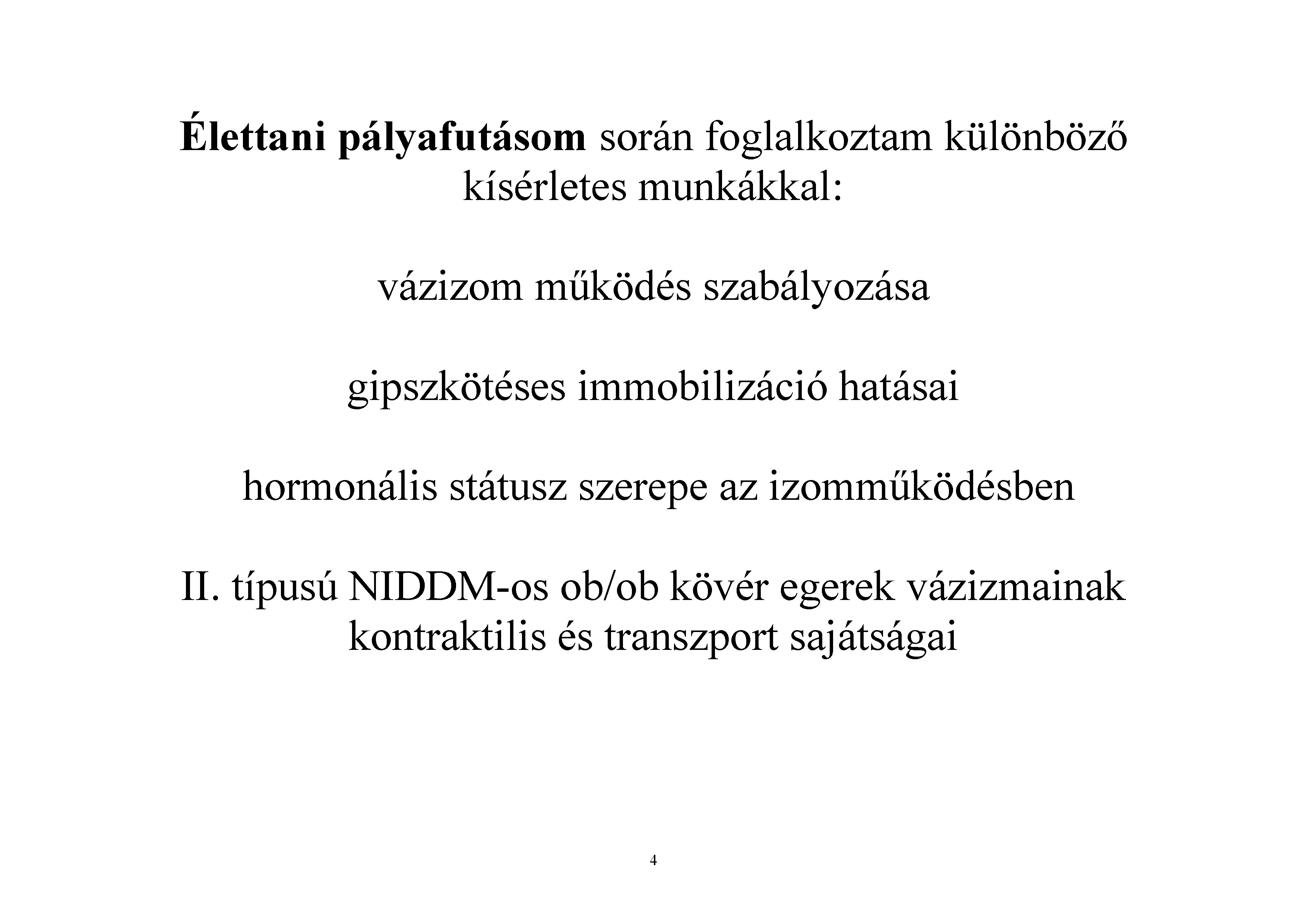 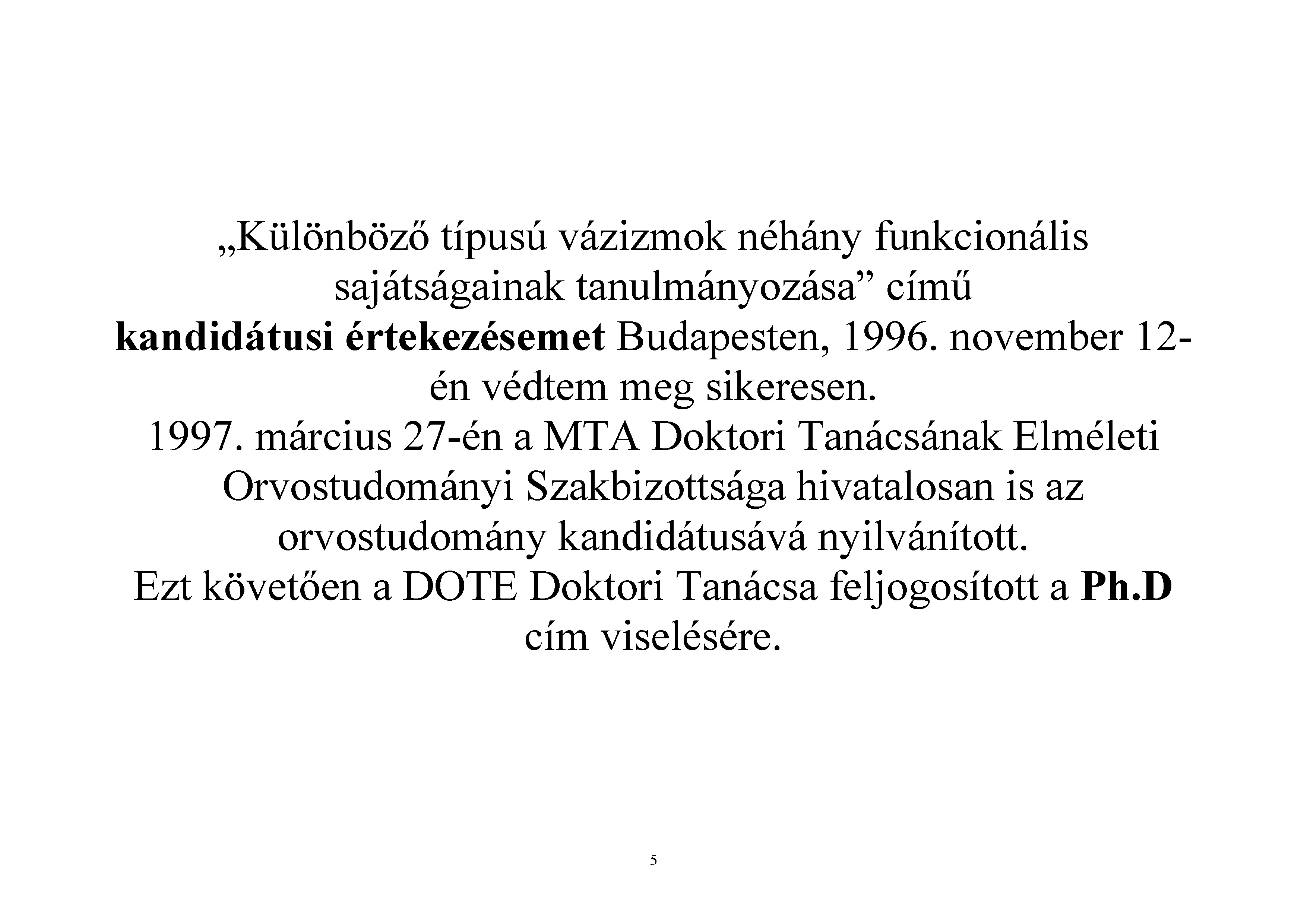 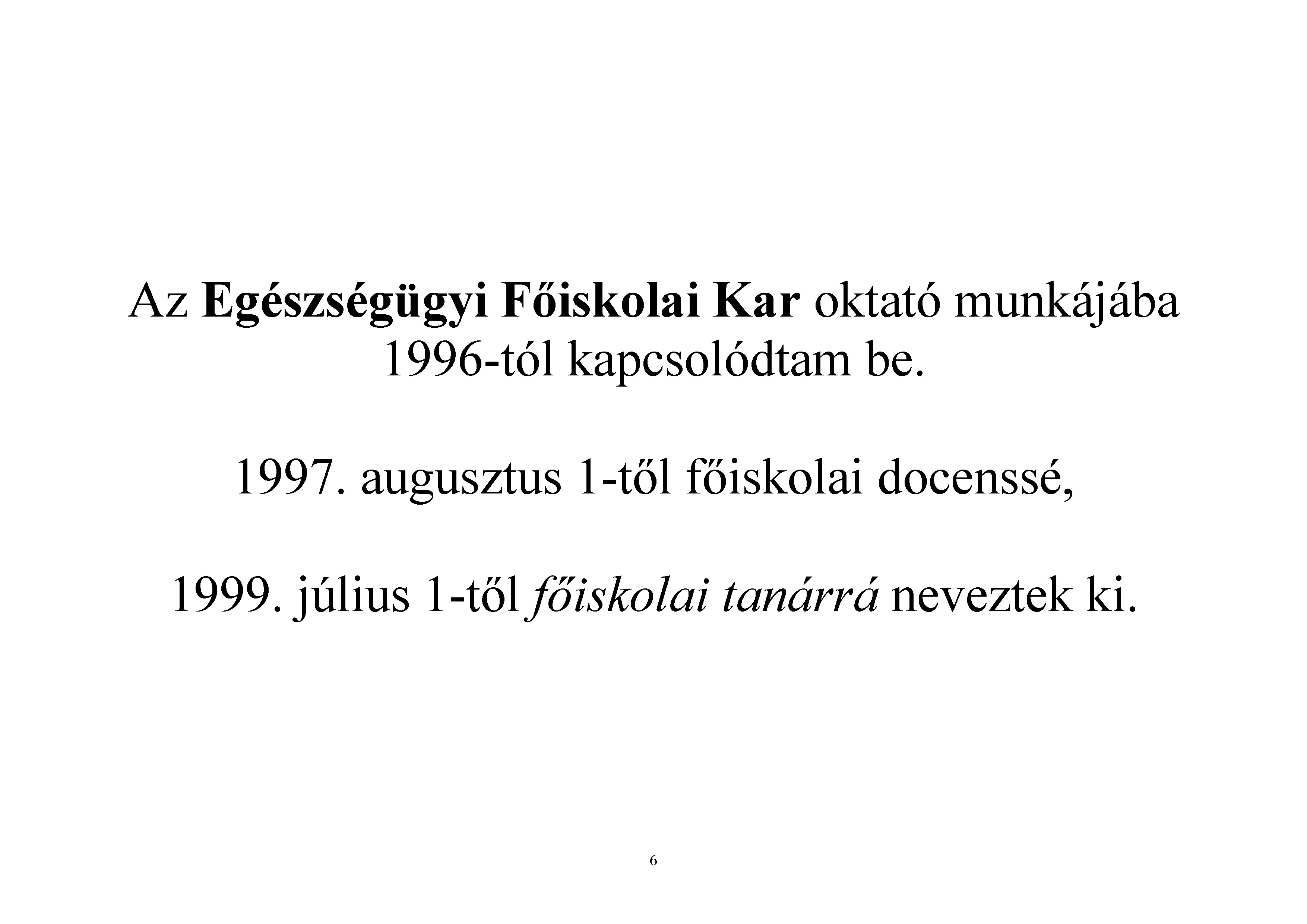 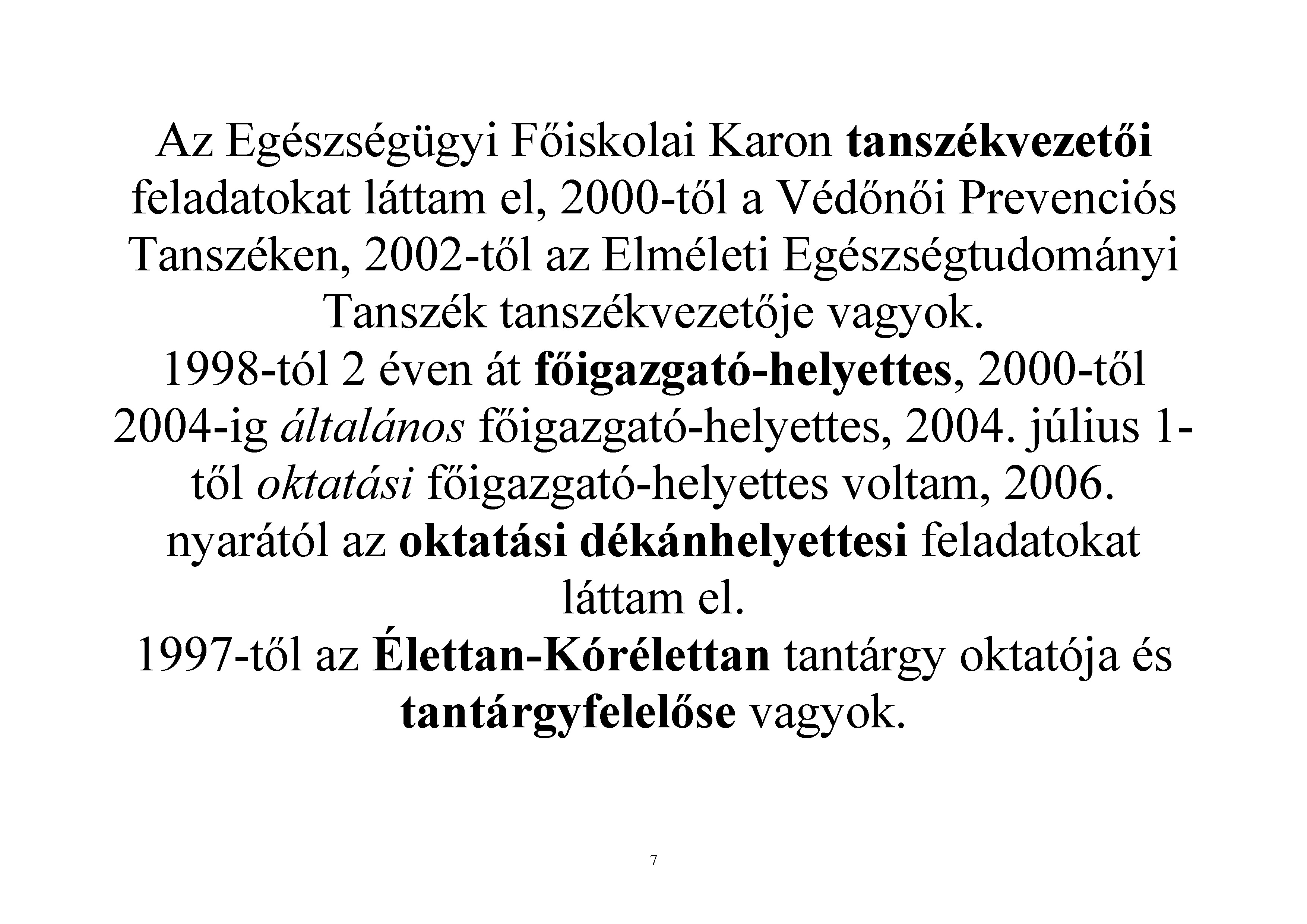 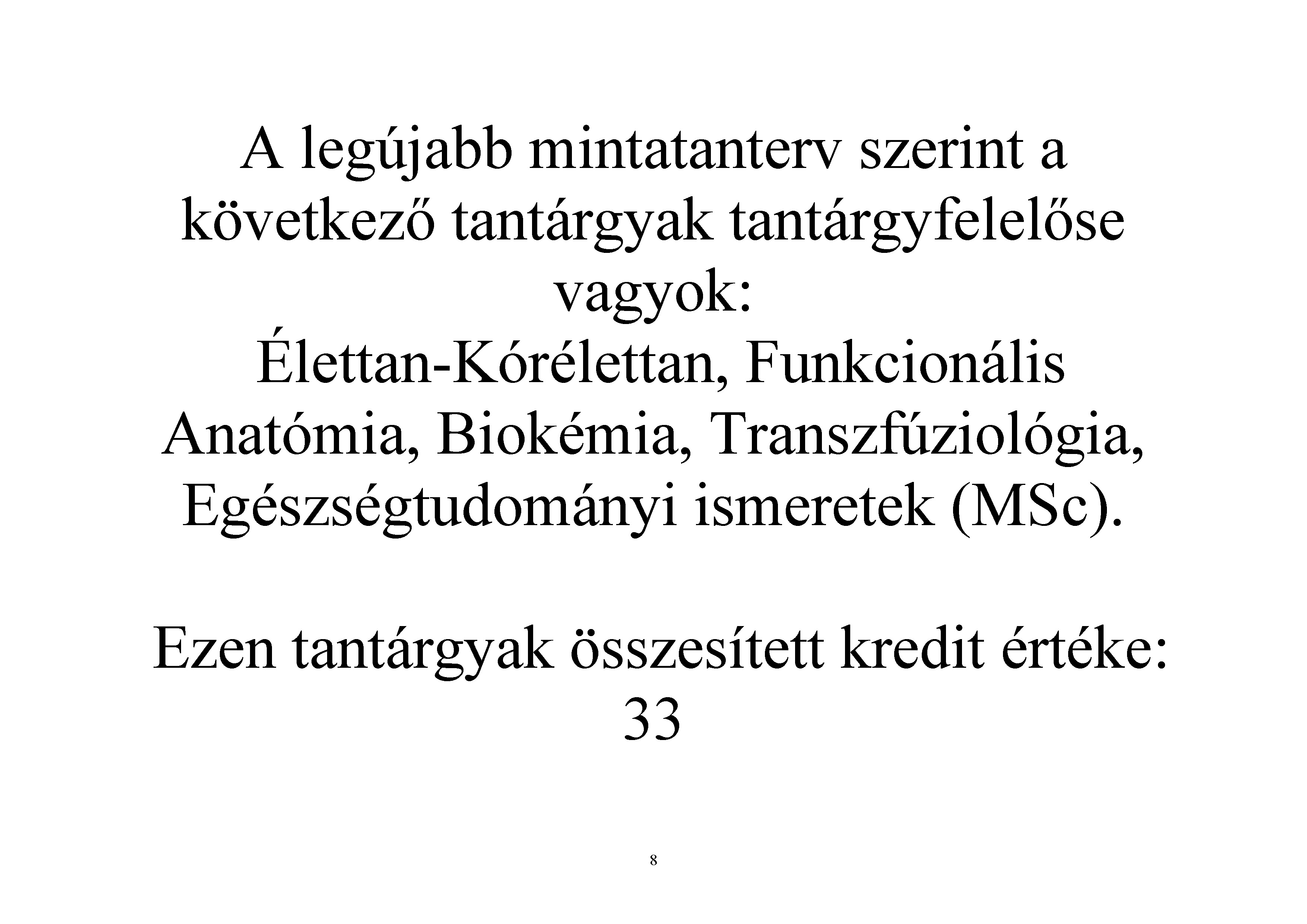 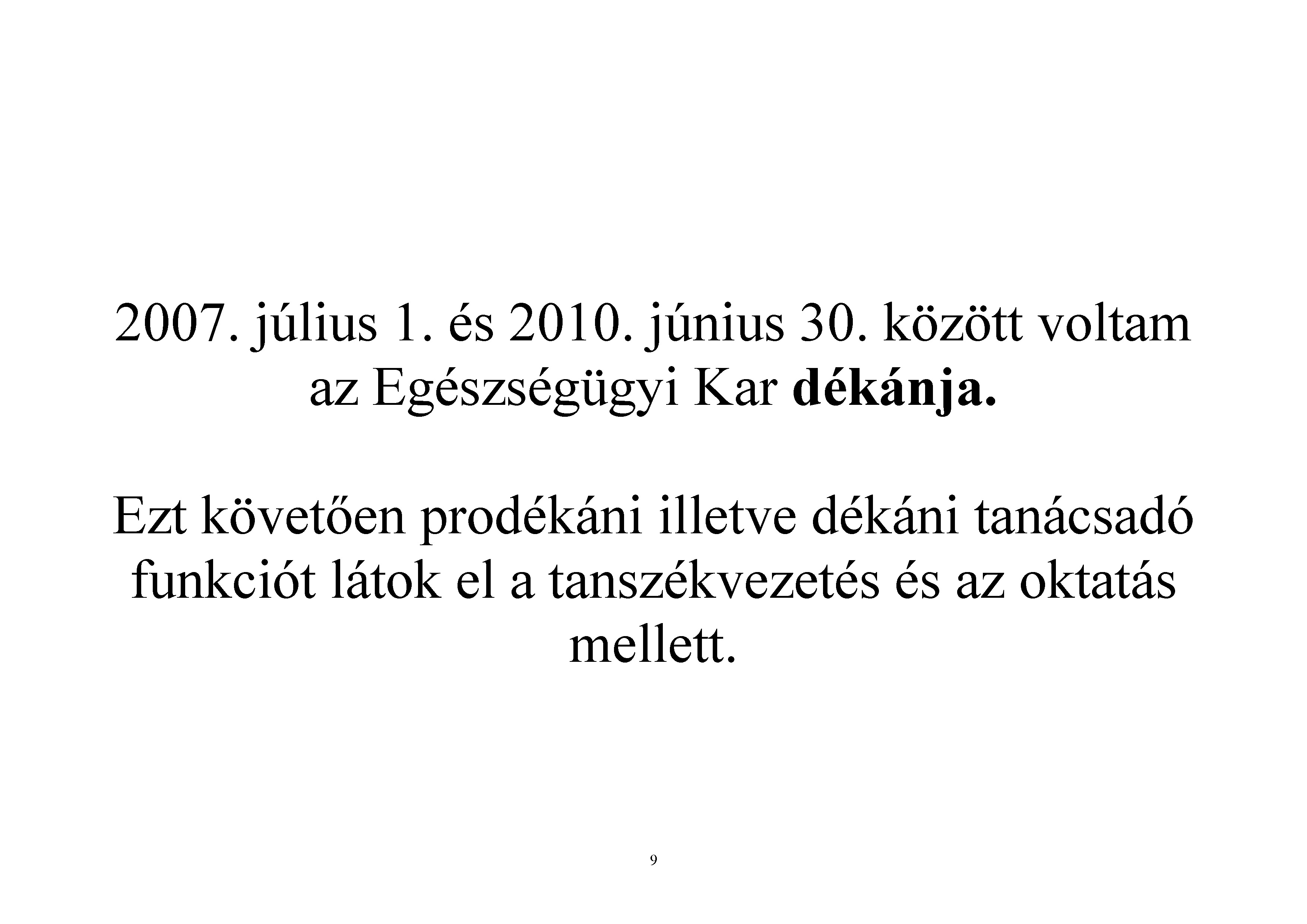 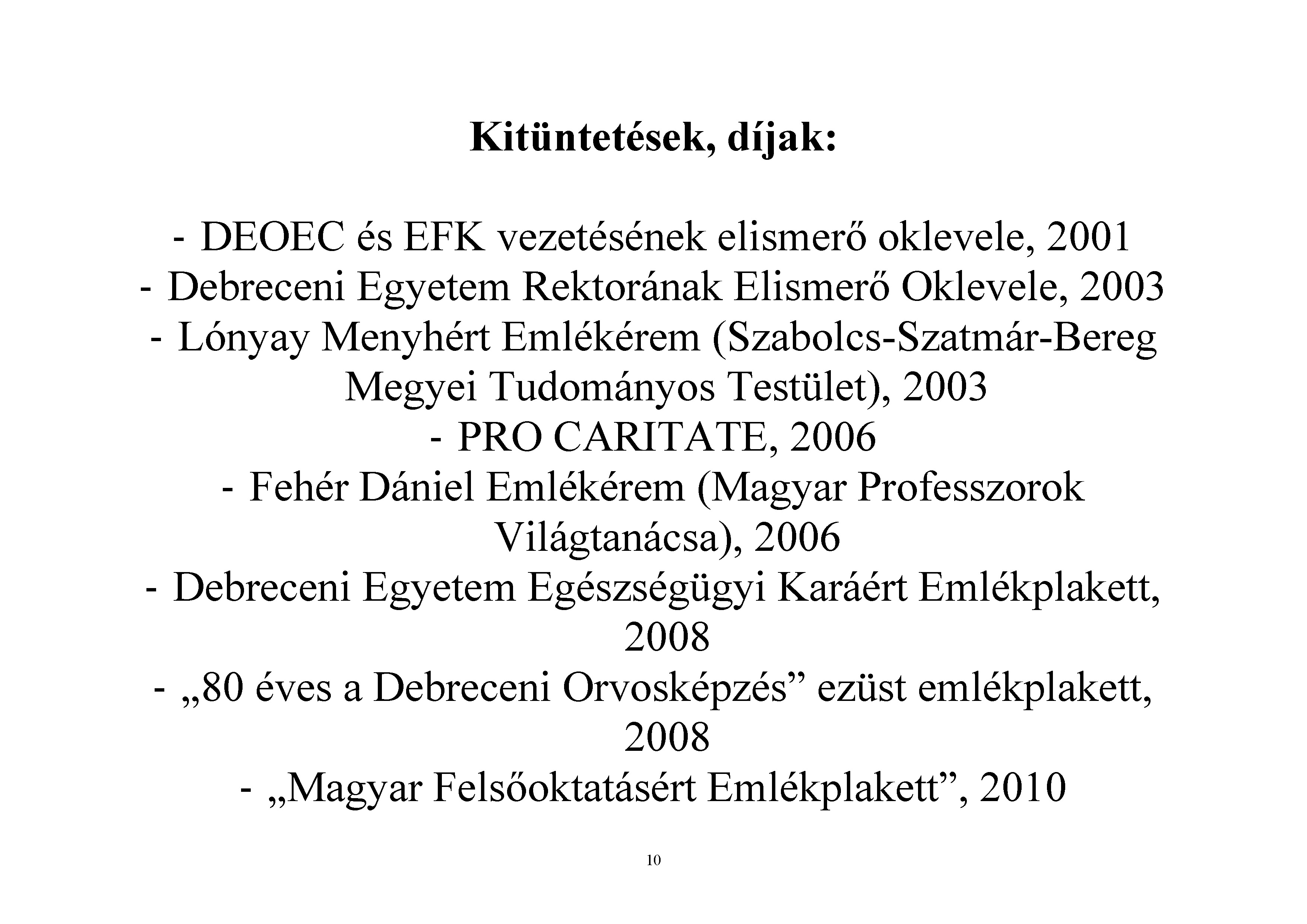 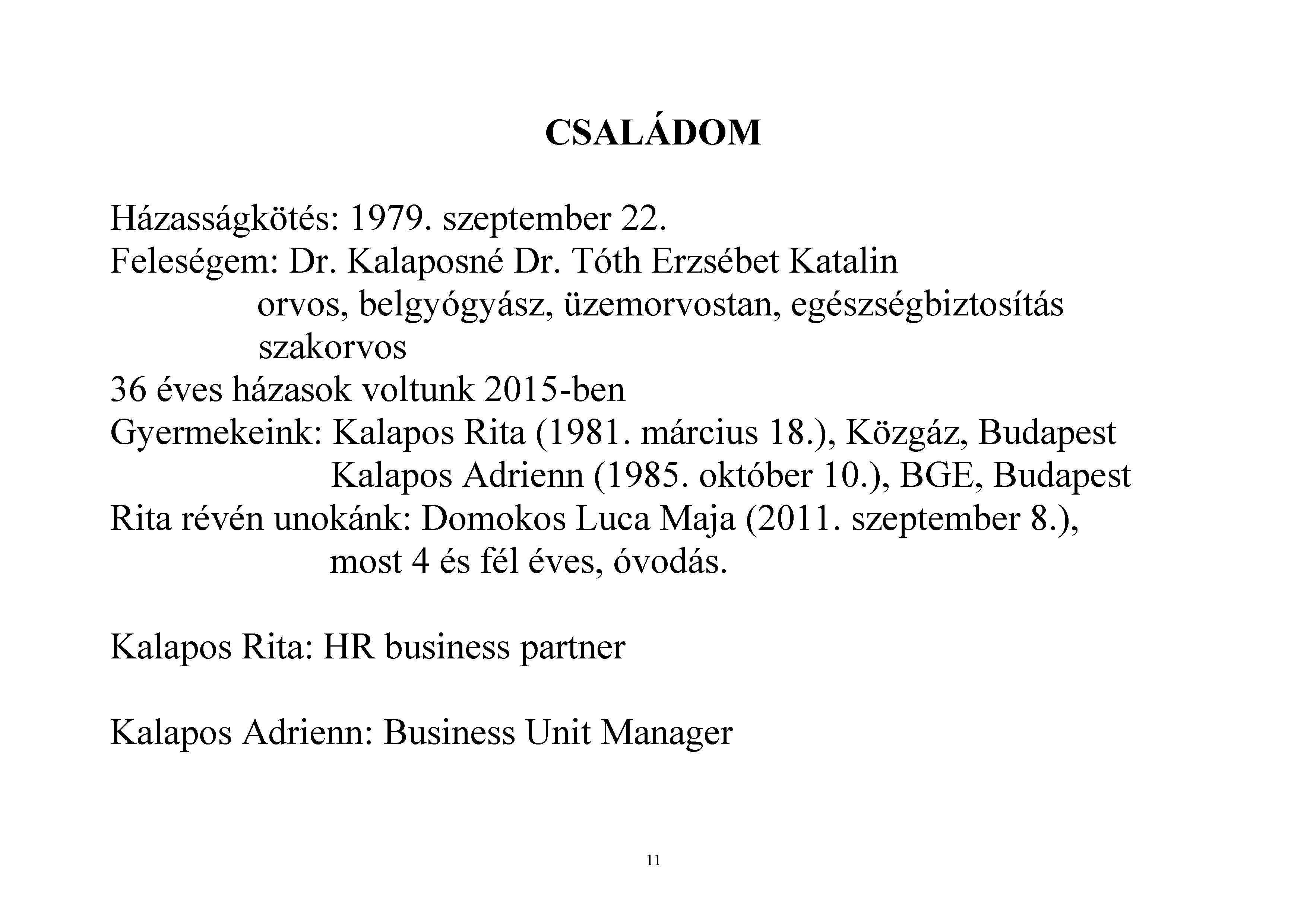 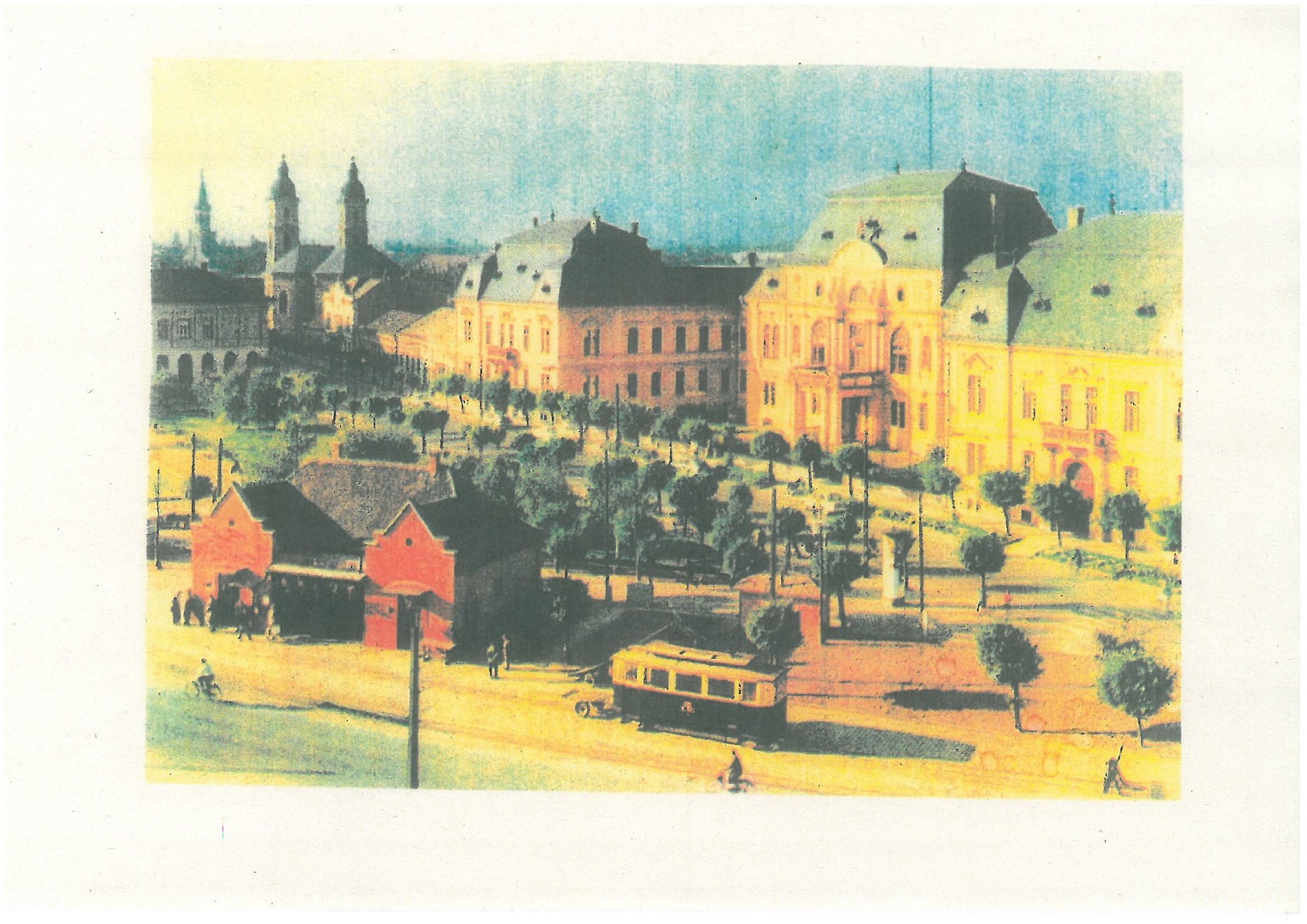 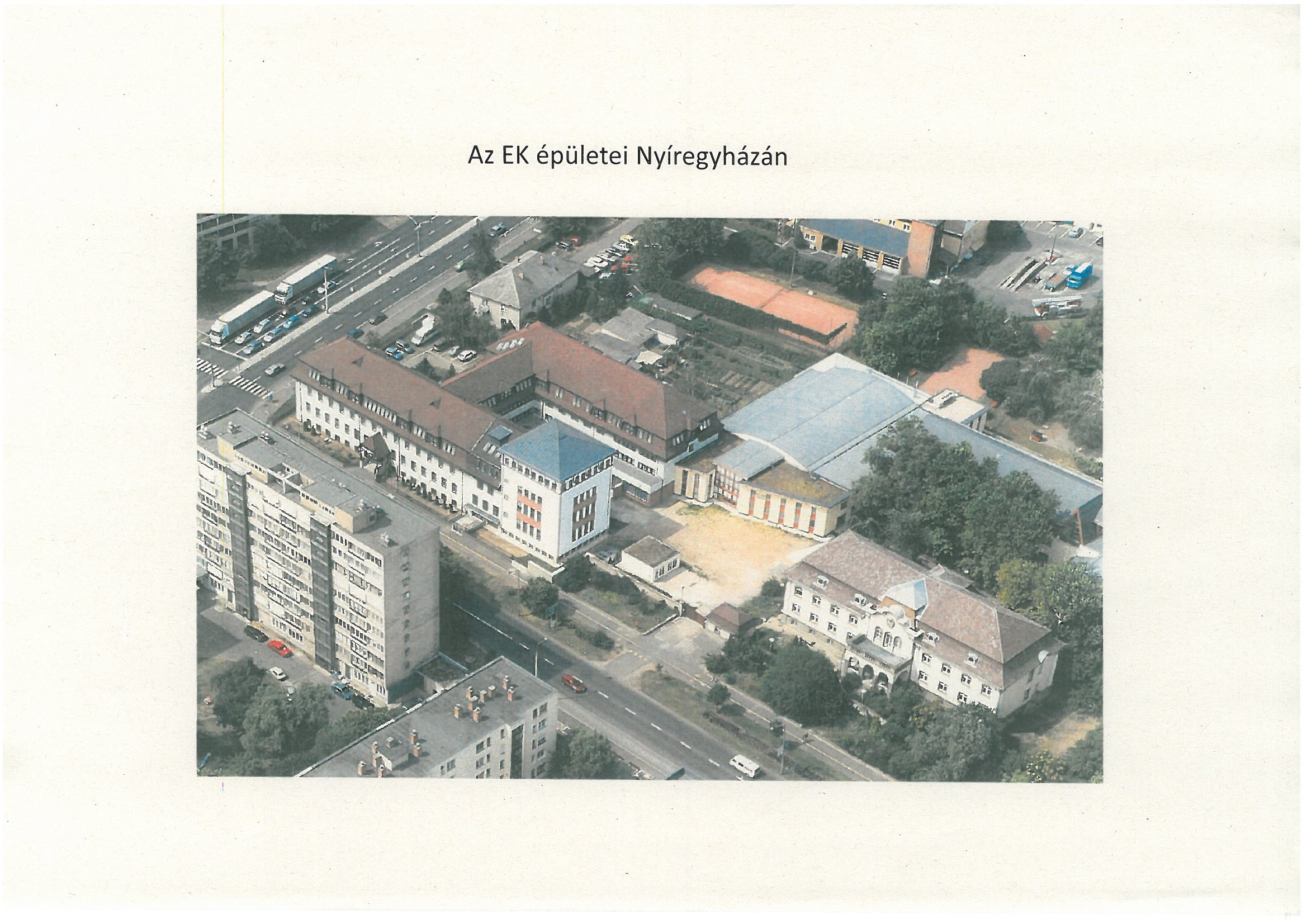 MÉG SOKÁIG ÖREGEDJÜNK,MINÉL  TOVÁBB  ÉLHESSÜNK!
Dr. Kalapos István Ph. D
tanszékvezető főiskolai tanár

Debreceni Egyetem Egészségügyi Kar
Elméleti és Integratív Egészségtudományi Tanszék


Szolnok
2017. 04. 13.
MÉG SOKÁIG ÖREGEDJÜNK, MINÉL TOVÁBB ÉLHESSÜNK!
 
Mi lesz velünk, mire megvénülünk?
 
Érdemes-e megöregedni?       	Igen érdemes!
			Ez nem kétséges!
Hosszabbítsuk meg életünket, mivel lehetséges!
 
Vajon milyen tényezőkkel függhet össze az öregedés, és az életkor?
Sok mindentől függ, így multifaktoriális.
A legnagyobb mértékben az életmódtól, az életviteltől.
 
Először szeretnék néhány fontos dolgot tisztázni, melyek a helyes szemléletünk szempontjából fontosak.
GERONTOLÓGIAI  alapgondolatok

ÖREGEDÉS: Egész életen át történő FOLYAMAT.
Fiziológiás folyamatsor

ÖREGSÉG		≠		BETEGSÉG


„Az öregedést nem kivédeni kell, hanem szebbé tenni.”

„Nem az a lényeg, hogy hány éves vagy, hanem mennyinek érzed magad.”
NEM AZ A LÉNYEG, HOGY MILYEN
HOSSZÚ LESZ ÉLETÜNK,

HANEM, HOGY MILYEN LESZ

A HOSSZÚ ÉLETÜNK.
Woody Allen:„Foglalkoztat a jövőm,
			mert a hátralevő napjaimat ott 				szeretném eltölteni.”


Felmerül a kérdés:	Mit  	TEGYÜNK ?
				Mit  	  EGYÜNK ?


Megválaszolhatjuk:LEGYETEK	JÓK!
				EGYETEK   	JÓT!
				TEGYETEK	JÓL!
A tudományos eredmények, felfedezések alapján, az öregedés folyamatában rengeteg átalakulás, biokémiai, molekulárbiológiai változás, számtalan enzim, molekula, sok-sok receptor és postreceptor folyamatok játszanak/játszhatnak szerepet. 
A teljesség igénye nélkül és az időfaktort is figyelembe véve megemlítek néhányat: DNS, fehérjék, DNS-repair (javító) mechanizmus, telomeráz enzim aktivitás, mitokondriális változások, Q10 szerepe, BDNF: brain deprived neutropic factor, antocianin, AMPK: adenosine monophosphate activated protein kinase, és még sokan mások.
PREVENCIÓ (megelőzés)
„Prevention is better, than cure.”
Népbetegségek, gyakori kórképek megelőzésében fontos:
	- egészséges életmód
	- helyes táplálkozás	- megfelelő mozgás
F O N T O S 

Az is, hogy nem a betegséget, hanem a beteget gyógyítjuk.

Betegségek gyógyításának többféle terápiás lehetősége van, nem csak a gyógyszeres kezelés

Az életmód változtatással, helyes táplálkozással, több mozgással, tudatos egészségmagatartással, a megelőzés módszereivel is lehet sikeres a gyógyítás. 

Ha így sem hozható létre a normális működés, a funkcionális egyensúly, akkor lehet gyógyszerekkel konzervatív kezelést végezni.

Adott kórképekben szükség lehet műtéti beavatkozásokra is.
Daganatos betegségek esetén a klasszikus triász (műtéti kezelés, sugárkezelés, citosztatikus/kemoterápiás kezelés) lehet sikeres, de ilyen esetekben, különösen malignus (rosszindulatú) tumoroknál az INTEGRATÍV MEDICINA lehet igazán eredményes. Ez azt jelenti, hogy a szokásos európai irányelvek mellett (és nem azokat helyettesítve) komplementer módszerek, homeopátiás, akupunktúrás beavatkozások, egyéb hagyományos keleti, kínai, indiai  orvoslási technikák is választhatók kiegészítő terápiaként.
ÉP  TESTBEN  ÉP  LÉLEK!
(európai szemlélet)
ÉP  TESTET  AD  AZ  ÉP LÉLEK!
(indiai, kínai szemlélet)
EGÉSZSÉG = ÉRTÉK
Nagy kincs az egészség! Érdemes megtartani.

Ebben az egyéné a legnagyobb felelősség.
 
Tenni kell érte.

Egészség = Harmónia, kiegyensúlyozottság.

Fizikai, pszichés, szellemi, szociális jólét.
Az élet szép!

Még tehetjük szebbé!

Sajnos, tehetjük rosszabbá is.

Főleg rajtunk múlik.

Az egészséges életmód: harmónikus életvitel, 
	                                  sok tényező összhangja.
ÉTELED		az		ÉLETED!


Táplálkozási piramis
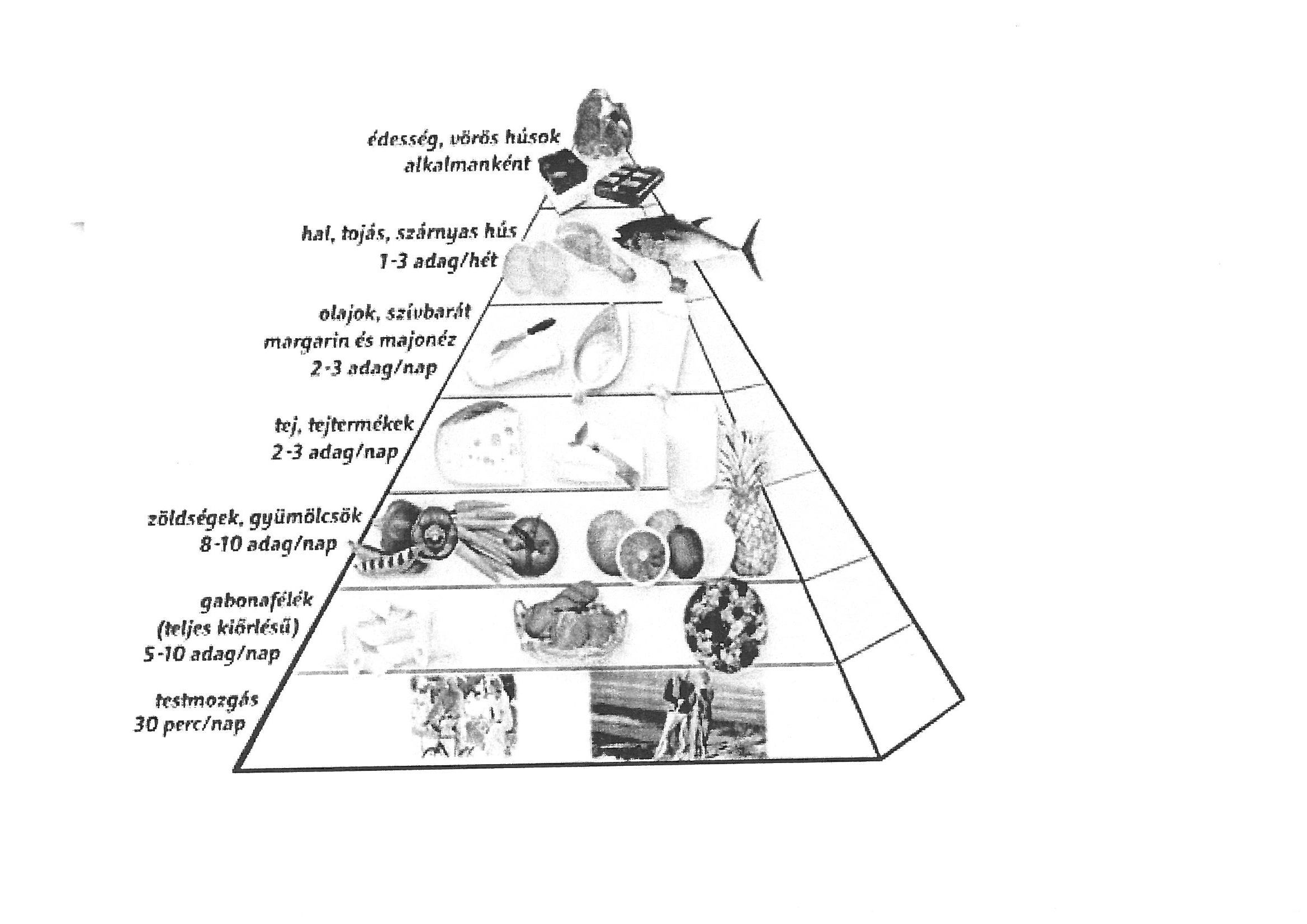 HASZNOS, egészséges táplálékok

HALAK: tengeri és folyami halfélék, tonhal, szardínia, lazac, tőkehalmáj, busa, harcsa, süllő, fogas...

SAJTOK sokfélesége kiemelkedő. Aki a tehéntej (termékek)-re allergiás, eheti a juhtúrót, kecskesajtot, …

HAGYMA-félék: fokhagyma, vörös/lila hagyma, medvehagyma.

Teljes kiőrlésű gabonafélék, magvak, olajos magvak

Zöldségek, gyümölcsök (lehetőleg frissen)

Tejtermékek

Húsok közül főleg baromfifélék, szárnyasok
Egészséges italok:

		szénsavmentes ásványvizek
		szénsavmentes üdítők
		rostos gyümölcslevek
		kifacsart, 100%-os gyümölcslevek
Jó minőségű száraz, vörös/rosé borok,
Híres tájjellegű magyar borok (Villány, Szekszárd, Sümeg, Tokaj, Eger)

Finom sörök: mértékkel (étkezéshez kötve napi 1-2 pohár)
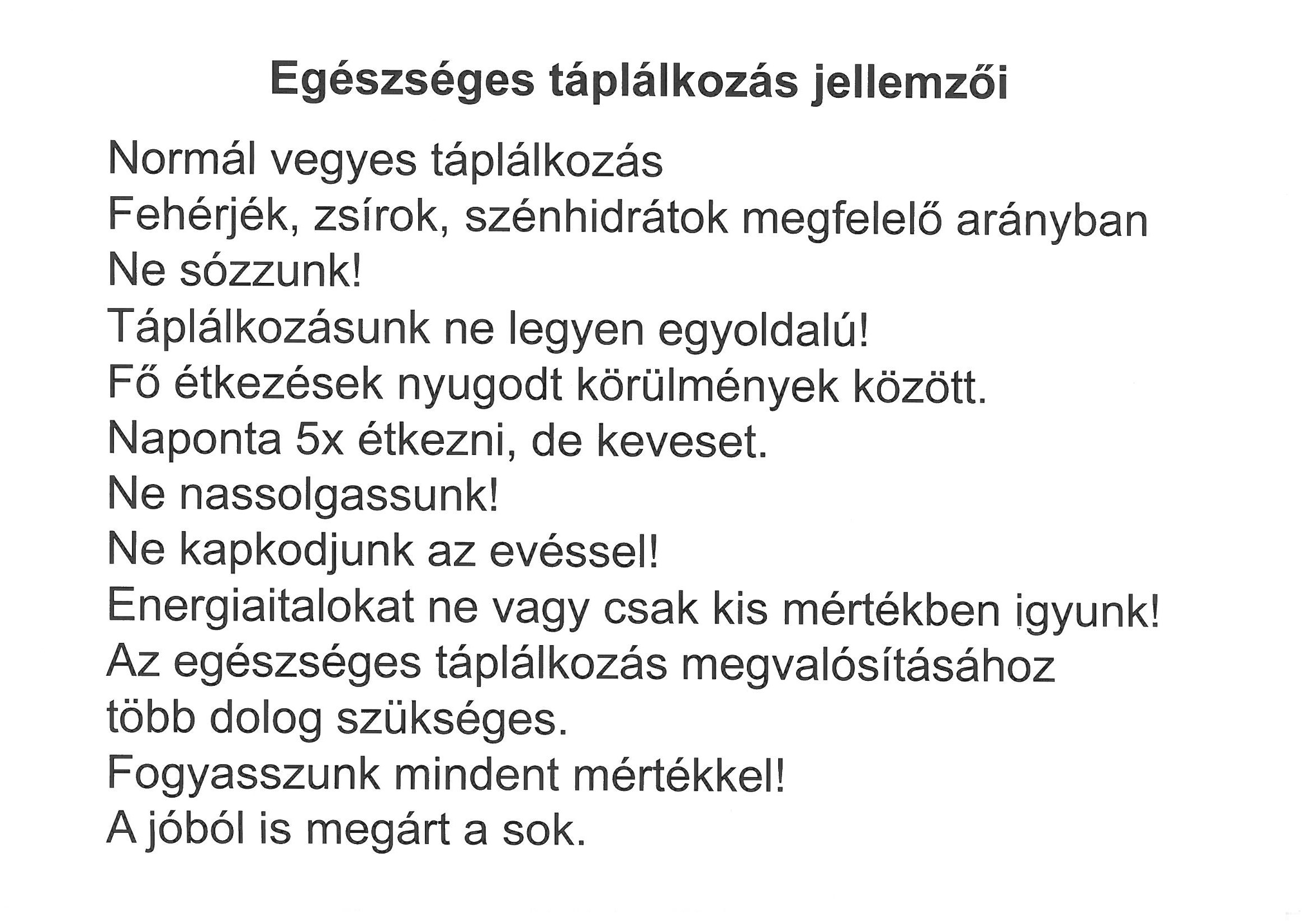 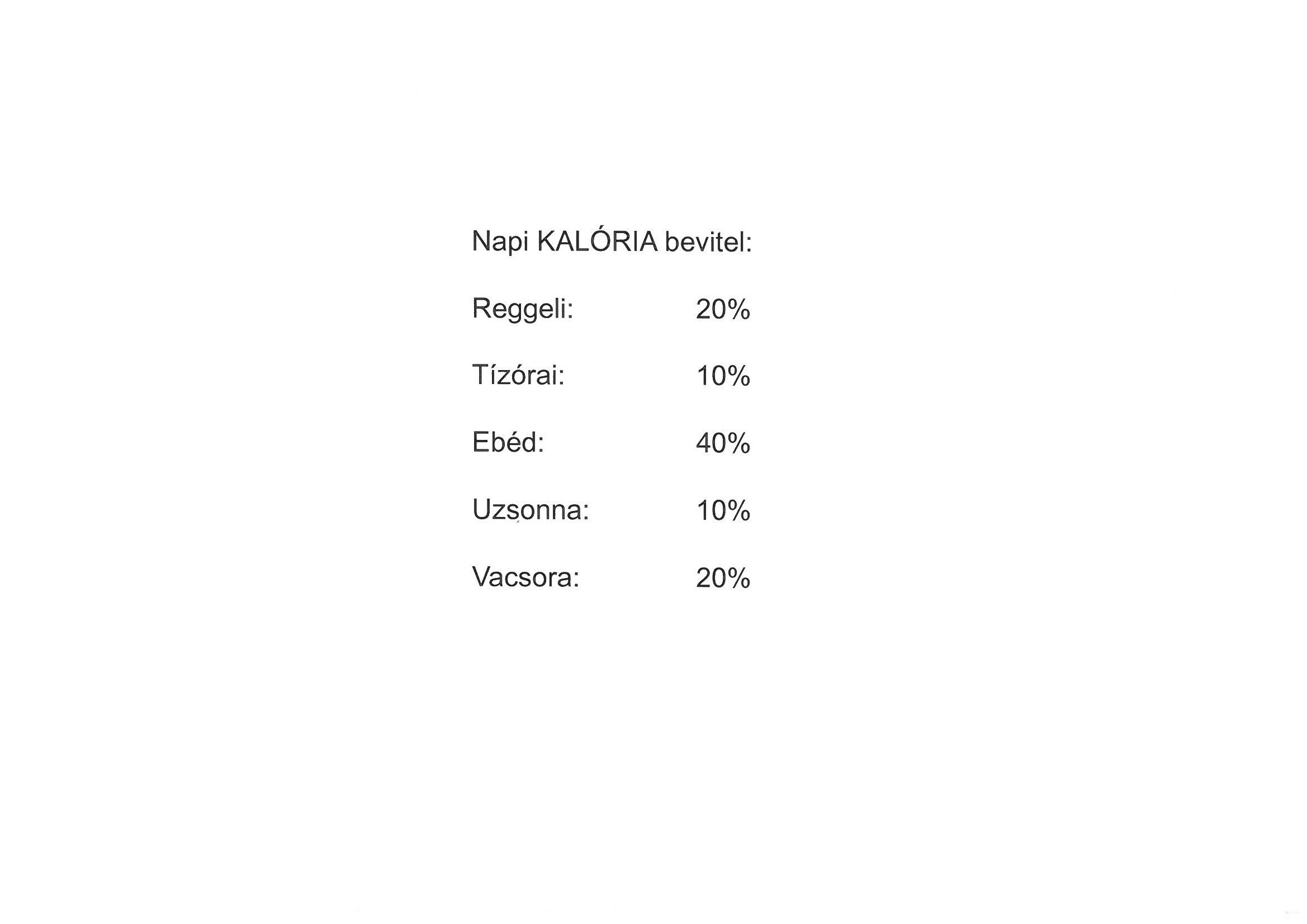 OMEGA-3 zsírsavak:

Többszörösen telítetlen zsírsavak (hosszú szénláncú) csoportjának tagjai, melyek előnyös és fontos élettani tulajdonságokkal rendelkeznek. Kedvező hatásul főleg a szív-ér rendszerre van.
FUNKCIONÁLIS élelmiszerek:

Gyárilag készített, meghatározott vitaminokkal és ásványi anyagokkal dúsított élelmiszerek, az egészségmegőrzés érdekében. Már gyógyhatású terméket is tartalmazó élelmiszerek is előállíthatók.
Nagyon fontos a konyhasó (NaCl) fogyasztás csökkentése. 
Ne sózzuk még külön az ételeinket!
A magyar ember 3-4-szer több sót használ, mint kellene.
A magas vérnyomás és a stroke kialakulásának egyik fő kockázati tényezője.

Éppen ezért, sokkal kevesebb sót használjunk az ételek elkészítéséhez! Alkalmazzunk só helyett más fűszert.
Távolítsuk el a sószórót az ebédlőasztalról!

2008 óta Magyarország is csatlakozott az Európai Bizottság sócsökkentő programjához: STOP SÓ program. (élelmiszerek sótartalmának átlagosan 16%-os  csökkentése 4 év alatt, a széles körben fogyasztott élelmiszercsoportoknál).
Antioxidánsok
Védik a szervezetet a szabadgyökök, oxidációs termékek, 
oxidált receptorok káros hatásaitól. 

Gyulladáscsökkentő hatásúak. 

Támogatják a védekező rendszer működését.

Lassítják a sejtek öregedési folyamatát.

Csökkentik az érelmeszesedés kialakulását, védi a szívet
és érrendszert.

Gátolják a sejtek rosszindulatú daganatos elfajulását.
Normál BÉLFLÓRA szükséges:
A megfelelő bélműködéshez, a gasztrointesztinális traktus jó működéséhez, de meghatározzák az egész szervezet állapotát, meghatározzák fizikai, lelki, szellemi jólétünket, befolyásolják az ember viselkedését, idegrendszeri, pszichés tevékenységét. 
		Ha nem megfelelő a bélflóra, ha hiányoznak a jó, hasznos baktériumok, vagy túlsúlyba kerülnek a káros mikrobák, kórokozók, nem csak az emésztés, felszívódás, bélműködés lesz kóros, hanem romlik a közérzet, lelki, hangulati zavarok keletkeznek és így egyrészt szomatikus, másrészt pszichés tünetek, eltérések lesznek. 
		Az egészséges, jó összetételű bélflóra kell a jól működő immunrendszerhez is.
A jó, hasznos baktériumokban gazdag ételeink: joghurt, kefír, tejföl, tojás, savanyú káposzta.
A legfontosabb probiotikumok a tejsavbaktériumok (Lactobacillus, Bifidobakterium, ……). 
Hasznos tevékenységük: energia nyerés a táplálékból, tápanyagokkal látják el a bél sejtjeit, védenek a fertőzéstől. 

	A bélflóránkat károsító tényezők lehetnek: 
antibiotikumok, különböző gyógyszerek, kémiai adalékanyagok, tartósítószerek, túlzott alkohol fogyasztás, erős dohányzás.
A jó működéshez prebiotikumokra is szükség van.

Ezek olyan természetes tápanyagok, emészthetetlen élelmiszer-összetevők, amelyekre nem hatnak a gyomor/bél rendszer emésztő enzimjei, így változatlan formában jutnak el a vastagbélig, ahol serkentik a kedvező hatású baktériumok (probiotikumok) szaporodását, működését.

Ilyen prebiotikumok: fokhagyma, hagyma, articsóka, bab, borsó, búza, cikória, zabpehely, …..
Fontos gondolatok rímekben

(Saját humor és költői véna eredménye)
POLIFENOL, JÓ VÖRÖS BOR.
 
AZ EGÉSZSÉG A NAGY TÉT, A JÓ CSOKI CSAK AZ ÉT.


 HÉJAK, MAGVAK, GABONÁK, JÓK EZEK, 
NEM BABONÁK.
  
 
TŐKEHALMÁJ, VÉKONY LAZAC, 
EGÉSZSÉGES ÉS JÓ FALAT.

TÖNKÖLYBÚZA, ROZS KENYÉR, JÓ A SAJTHOZ,
 SOKAT ÉR.
 
BARNA RIZS ÉS BARNA CUKOR, 
MONDJUK EZT EL NAGYON SOKSZOR.
OLIVA, TÖKMAG, OLAJOK, MÁR RÉGÓTA 
NEM NASSOLOK.

TŐKEHALMÁJ, ABONETT, A TESTEM ÉPP JOBB LETT.
 
METRÓ, ILLÉS, FONOGRÁF, ZSÍRSAVAKBÓL OMEGÁT.

KEVESEBB KEKSZ, 
GYAKORIBB SZEX, 
MEGLÁSD, JOBB LESZ.
 

HA ÉJSZAKA HORKOLTÁL, 
NAPPAL TÖBBET MOZOGJÁL.
 
JÓ HATÁSSAL VAN A PALIKRA, 
AZ EGÉSZSÉGES HALIKRA.
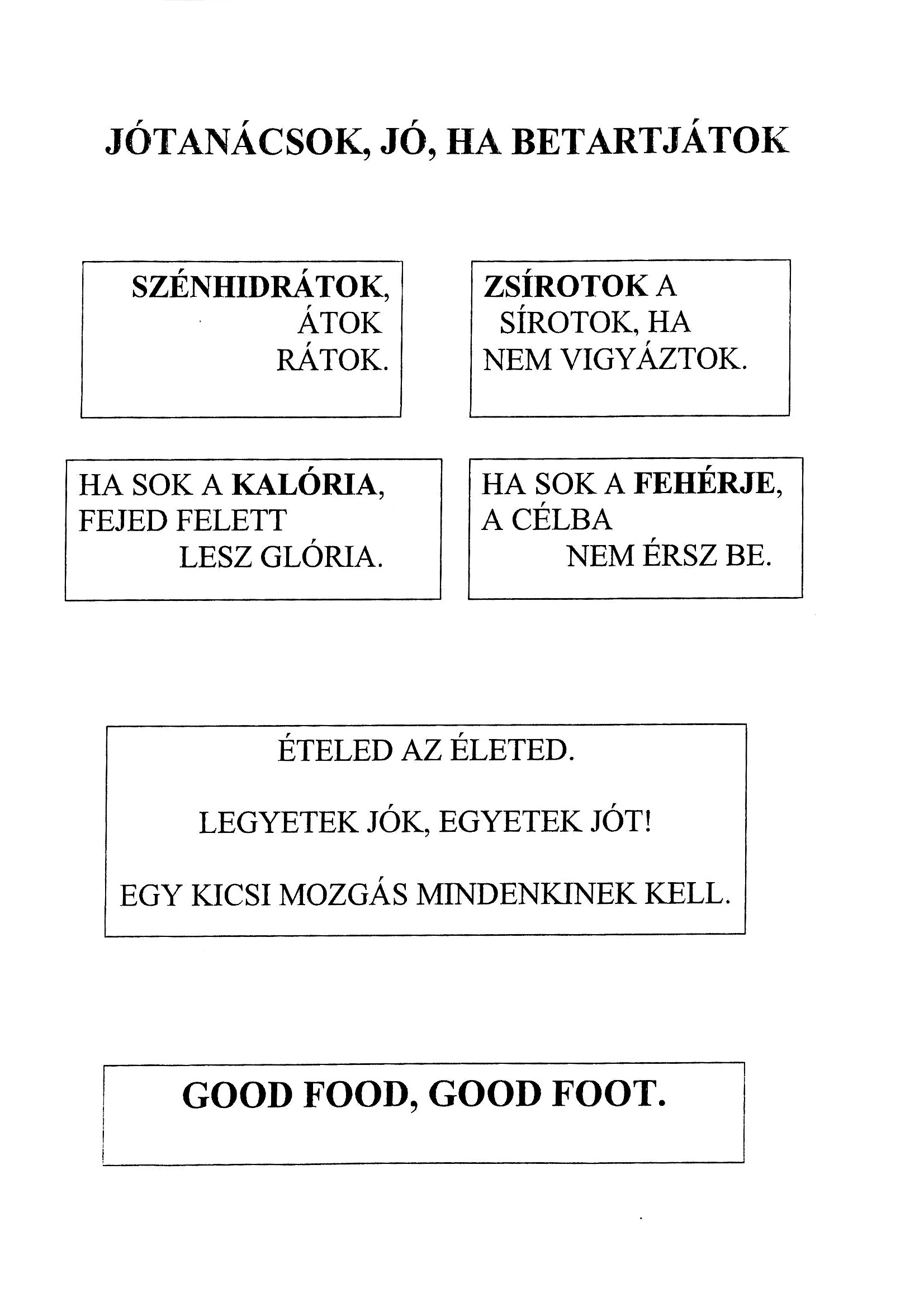 Fogadjuk meg a jótanácsokat!
Mit mond az okos angol?
 
Reggelizz, mint a királyok,
 
Ebédelj, mint a polgárok,
 
Vacsorázz, mint a koldusok.
 
 
 
Mit mond a bölcs kínai?
 
A reggelit edd meg magad.
 
Az ebédet osztd meg a felebarátoddal.
 
A vacsorát add az ellenségednek.
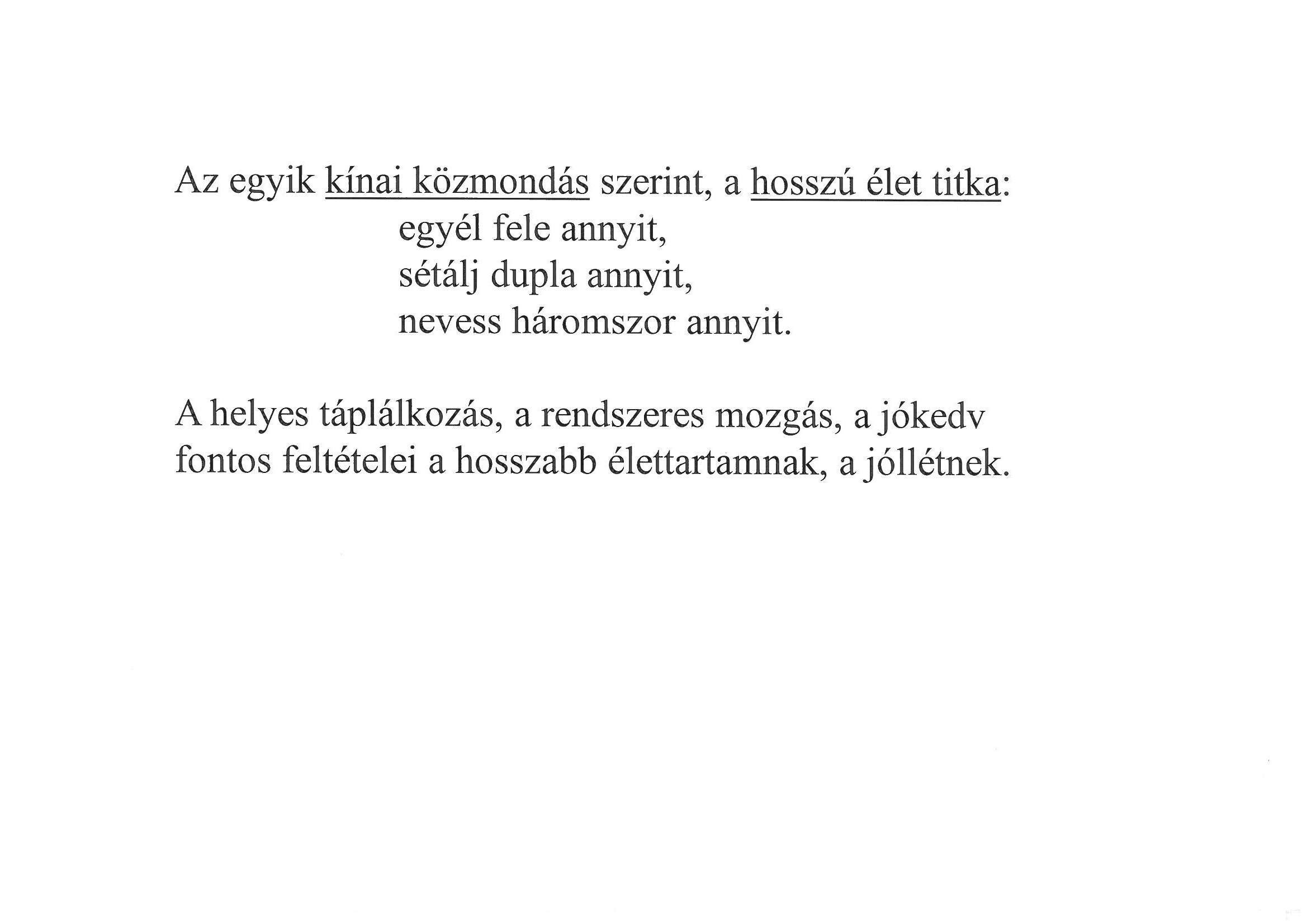 Célértékek:

normál BMI (20 - 25 kg/m2)

haskörfogat (♀: 88 cm, ♂:102 cm)

vérnyomás: 140/90 Hgmm alatt

		(fennálló cukorbetegség, hipertónia, vesebetegség, agyi ér probléma
		esetén: 130/80 Hgmm alatt)
vér/plazma paraméterek:

éhgyomri vércukor		<	6 mmol/l (4-6 mmol/l)

étkezés utáni vércukor	<	7,5 mmol/l

		HbA1C		<	7 %
DIABETES  +  OBESITY =
 
DIABESITIY




METABOLIKUS SZINDRÓMA
A VILÁG 2 nagy GLOBÁLIS problémája

alultápláltság, kóros soványság, éhezés, ami betegségekhez, éhségödémához és halálhoz vezet

- túltápláltság, kövérség, elhízás, és ezek káros hatása az egész szervezetre, 
		     főleg a cardio- és cerebro vascularis rendszerre
			            ↓  		↓
			        ISZB	     stroke
				↓  	  (agyi érkatasztrófa)
			angina pectoris
				↓
			        AMI
		(acut myocardialis infarctus)
Egy kicsi		MOZGÁS		mindenkinek kell!
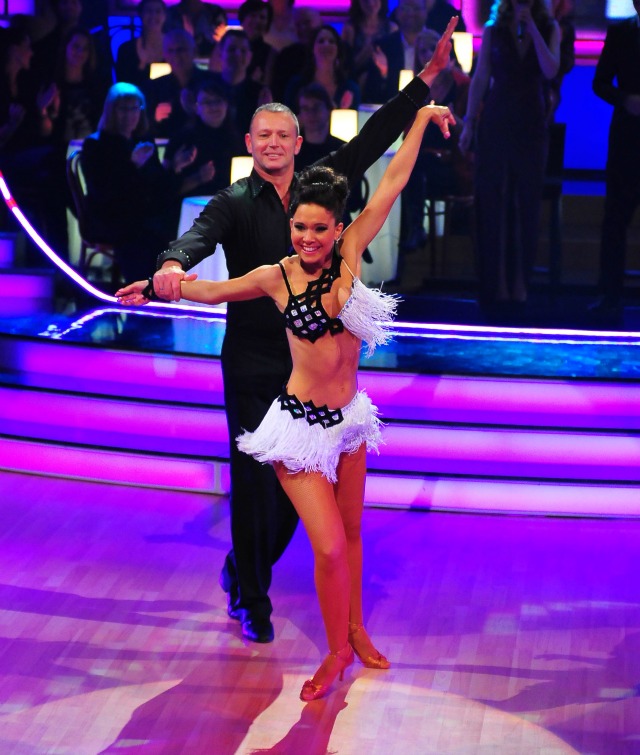 MOZGÁS hétköznapjainkban

Napi félórás mozgás, séta, jó levegőn tartózkodás, a tüdők

 átszellőztetése, Buteyko-légzés kivitelezése, felfrissíti az 

egész szervezetet, jobb lesz a keringés, a szervek 

vérellátása, ami növeli a teljesítményt, az agy működését is.
Kezd külföldön divatba jönni egy mozgalom, melyet sok cégnek a vezetője támogat: LUNCH  BEAT = LUNCH + DANCE = EBÉD + DISCO.

Egészséges ételek elfogyasztása után egy kis tánc, D.J. irányításával. 

Részben, a mozgás javítja az egész szervezet működését, jobb lesz a dolgozók teljesítménye, másrészt közösségformáló szerepe is hasznos. 

Hozzátéve, csak zárójelesen: akik dohányoznak, napi félórát biztosan kint töltenek a kijelölt dohányzóhelyeken, tehát az előzőekben leírt módszer sem jelent több munkaidő kiesést.
WELLNESS = Well being +Wholeness
                  azaz
testi-lelki harmónia, összhang, örömteli életmód
fontos az egészségmegőrzésben: testmozgás, relaxáció, stressz kezelés, regenerálódás, fürdő kezelés, masszázs, ivókúra, balneo-hidro terápia, ….
Hasznos jótanácsok rímekbe szedve
 
Csökken ám a karizma,
kisebb lesz a   kar izma.  A tömege és ereje.

Ezért dolgozni is nehezebb vele, és csökken a teljesítménye.
Változik a memória. A rövid távú romlik, a hosszú távú élesedik.

A régi emlék szépül, de ha 
nem használjuk eléggé agyunkat, akkor az leépül.
A testünkben a rugalmasság 	csökken,
	a lábunk már nem 	szökken,
	a térd, a boka	zökken.


Jó azt is tudni, hogy: „Öreg csóka nem rakéta, 
                                       ballag, mint a teknősbéka.”
Érzékszerveink is romlanak, 
a gyógyszerek már másképpen bomlanak. 
 
Szeretjük, ha nagyobbak a betűk, és ha
 a lakásban nincsenek tetűk.

Vigyázni kell a higiénére, és a 
szép, tiszta ingjére.

A tisztaság fél egészség, 
a hanyagság nagy merészség.
Hangosabban kell beszélni, hogy mindent megtudjunk érteni. 

Az új információkat feleslegesen ne zúdítsuk,
inkább a meglévő ismereteket újítsuk.

Fontos a siker, az élmény, a különböző témákról milyen a saját vélemény.
A MOZGÁS legyen LÉT-kérdés! Nem a sport, hanem a rendszeres mozgás, amit minden életkorban el lehet kezdeni, csak fokozatosan, az életkort is nézve, helyesen kell edzeni. 

Jó, ha táncolunk, s ha énekelünk, a magunk módján, amire van tudásunk és kedvünk.
Az sem baj, ha társasággal, gyalogosan útra kelünk.
Csak legyen nálunk bő folyadék, finom gyümölcs elég. 

A mozgásnak sokféle formája lehet: walking, jogging, nordic walking, swimming, …
Fogadjunk meg egy jó tanácsot: 	„GOOD  FOOD,
				               GOOD  FOOT.”

Együnk olyan ételeket, hogy legyen meg a szükséges vitamin, 
nyomelem szükséglet.
Sebaj, öreg Tóbiás, ha már
olyan jól nem látsz, csak 
ne legyél fóbiás.
 
Más már a színek tónusa,
kedvenc állata a fák fürge mókusa,
kedvenc étele a halak jó húsa.
Ne támasszunk nagy igényt, 
örüljünk, annak ami a miénk.
 
Kicsi róka az apróka, 
vigyázzunk az aprókra.
Jó, ha van több unoka, 
nem kell annyi uzsonna,
főleg nem a cukorka.
 
Szeressük az életet,
nekünk is kell élvezet.
 
Répa, retek, mogyoró, 
kávé, tea, kakaó.
Ha hív az unokád labdázni, 
ezt nem szabad elodázni, 
örülj, hogy mehetsz mozogni.
 
Lehet, hogy lábszáradra kell a fásli,
de tíz perc múlva nem kell a sámli,
ne félj, tudsz még szaladgálni!
Ha jó a cipőd, nem ázik be, és rugalmas,
a tested nem fázik meg, életed nem lesz unalmas.
Ha mozogsz eleget, úgy leszel edzettebb.
 
 
Ha kedvenced az eper, szeder, banán, áfonya, 
meglátod eljön majd a kánaán, s nem leszel tohonya.
Biztos tudja mindenki, hogy mit mond a bölcs kínai:
	„Naponta egy alma, 
	Az orvost távol tartja.”
							 
Ugyanez másképp:„Mielőtt ágyba bújsz, egy alma, 
	                    s az orvos koldulni megy ma.”
 
Kár lenne ezt kihagyni, én is tudom bizonyítani.
Nagyon fontos, hogy a finom, de kímélő ebéd után kicsit pihenj, és aludj egy órácskát.
Ha felkelsz, mosakodj meg, és gyűjtsél ibolyát, árvácskát.
 
Meglátod örül majd a párod, kinek
szemeit könnyesnek találod.
Jó időben, napsütésben, utazz vonattal, busszal, 
ha csoportba verődtök, haladtok akár százhússzal.
 
Meséljetek vicceket, sokat nevessetek, 
a földi jókat mértékkel soha ne vessétek meg.
Ha jön a tél, s leesik a hó, seperd el serényen,
és örülj, ha nem olvad el, az a jó.
 
Mit kívánhatok ilyenkor, neked barátom, 
mindig legyen jó meleg nadrágod,
bélelt téli kabátod, s jókedvű barátod.
Jó, ha azt mondhatod magadról: 	kiválóan érzem magam, és
					ragyogóan fog az agyam.
	
Azt se felejtsd el, hogy:	„Öregember nem vénember.”
				„A vén kecske is megnyalja a sót.”
				  Hát még a vén ember!
Csak hát az ízeket már nem érezzük annyira karakteresnek.
Jó, ha az alsó végtagokon nem láthatók a duzzadt visszerek. 
 
Az átlag életkor nő, az élet minősége javul.
Vigyázz az életmódra, s az előbbi mondás nem avul.
Nem kell otthon ülnöd rabságban, nem kell izgulnod apaságban.
Légy boldog, vidám elégedett, 
így könnyebben viseled el a nehézségeket.
 
A kis dolgoknak, apró örömöknek is örülni kell, 
ne légy nagyra vágyó, s a kertedben (szobádban), 
a növényeknek zöldülni kell.
 
A virágokat, fákat, a füvet jó, ha locsolod,
szerencsés, ha van a környezetedben elég dolog,
így boldog lehetsz és ezt örömmel mondhatod.
Ö S S Z E F O G L A L V A
Törekedjünk az egészséges életmódra!
Egészséges táplálkozás

 Több mozgás

 Elkerülhető rizikófaktorok csökkentése

 Szűrővizsgálatokon való rendszeres részvétel
LENNI	vagy	nem	lenni!

ENNI		vagy	nem	enni!

OKÉ

De	mit	ENNI?

és

mit	TENNI?

GOOD	FOOD	,	GOOD	FOOT
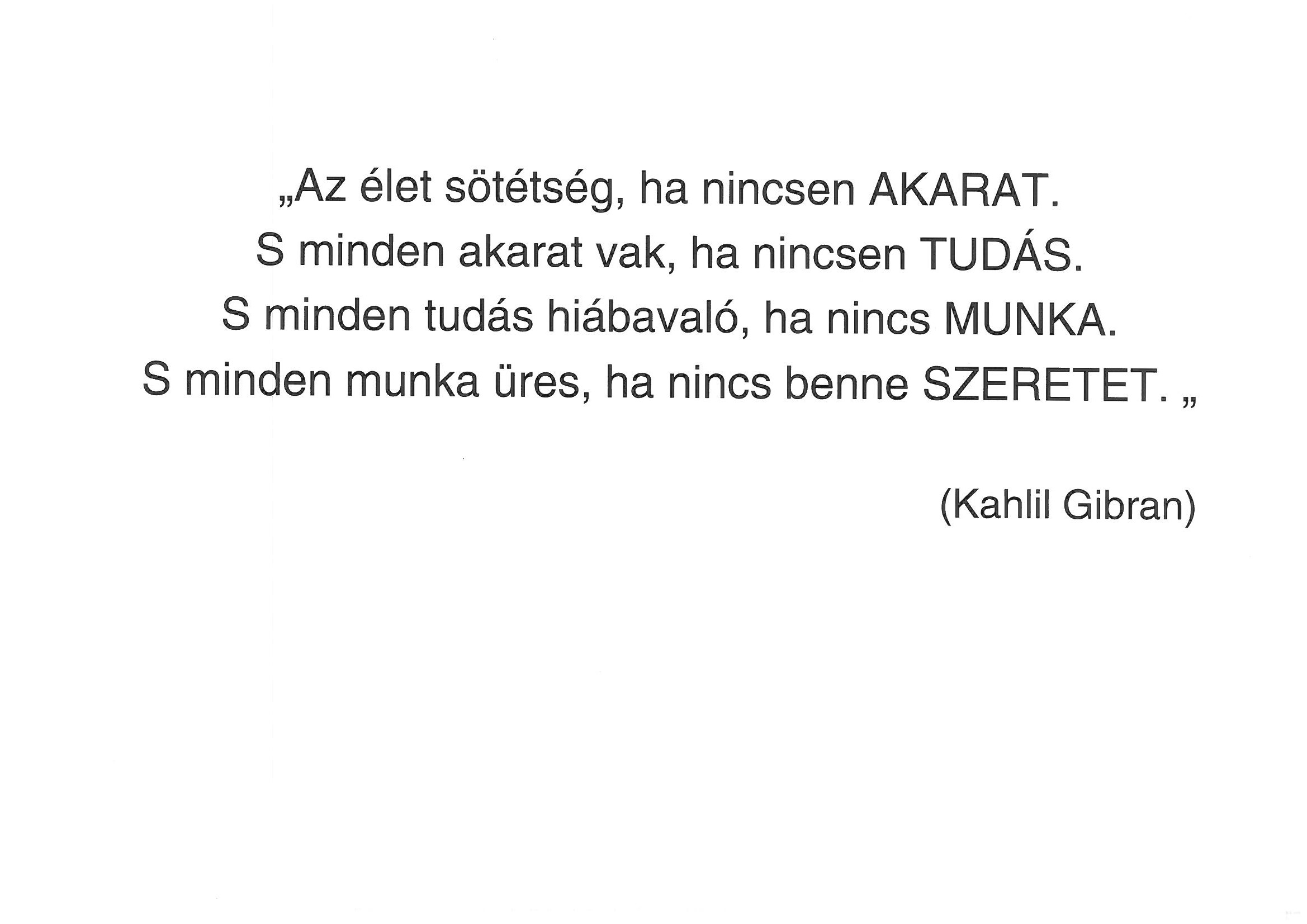 Köszönöm megtisztelő figyelmüket!